Energy Transfer Efficiency and Trophic Pyramids
Biomass- The energy in an ecosystem is measured in terms of biomass.

Standing crop- The amount of biomass present in an ecosystem at a particular time.  

Ecological efficiency-  The proportion of consumed energy that can be passed from one trophic level to another.

Trophic pyramid-  The representation of the distribution of biomass among trophic levels.
Trophic Pyramid for Serengeti
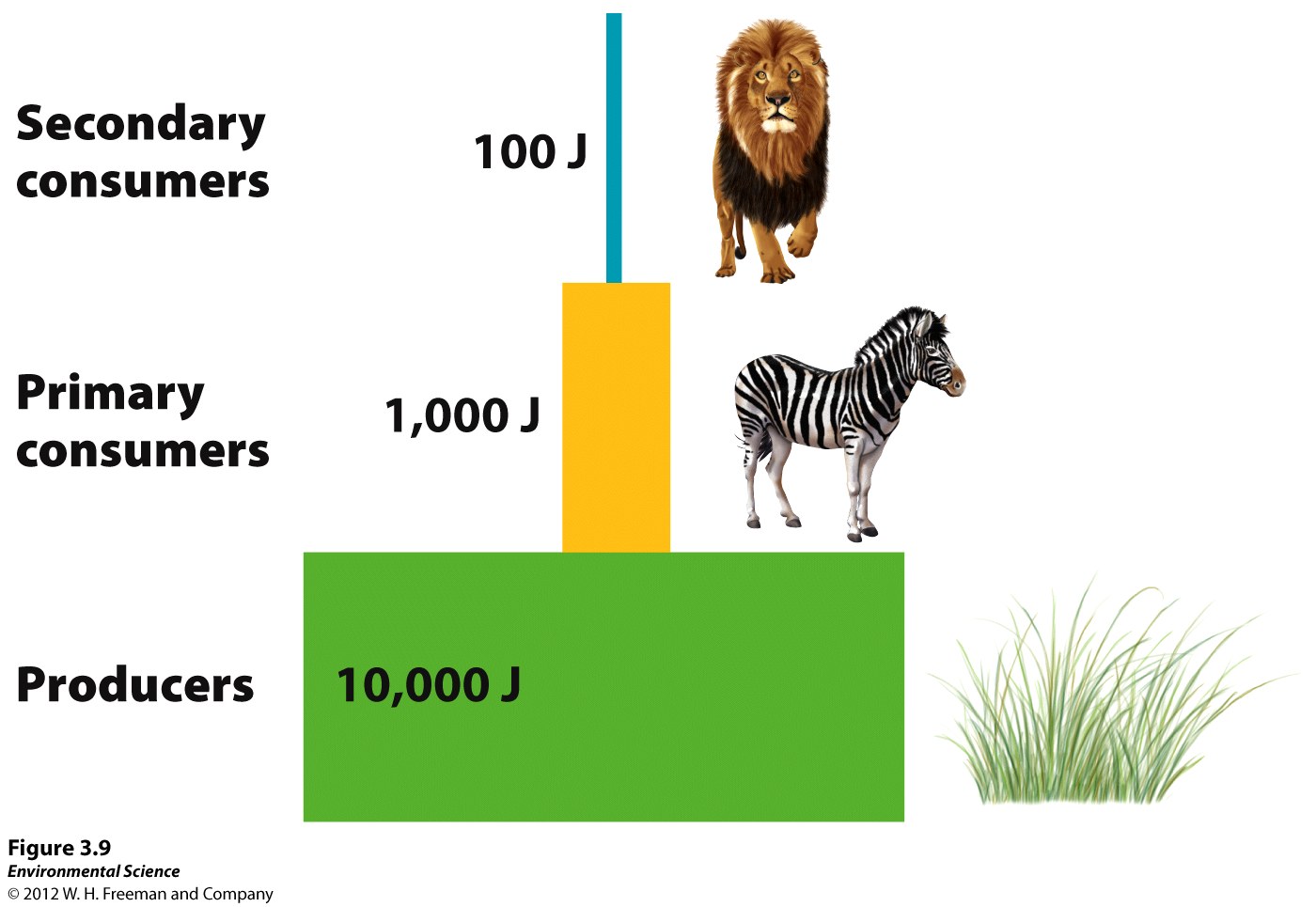 Matter cycles through the biosphere
Biosphere- The combination of all ecosystems on Earth.
Biogeochemical cycles-  The movement of matter within and between ecosystems involving biological, geologic and chemical processes.
Hydrologic Cycle (Water Cycle)
Hydrologic Cycle
Transpiration- The process where plants release water from their leaves into the atmosphere.
Evapotranspiration- The combined amount of evaporation and transpiration.
Runoff-  When water moves across the land surface into streams and rivers, eventually reaching the ocean.
Carbon Cycle
Nitrogen Cycle
Phosphorus Cycle